IN THE NAME OF GOD        laser spectroscopy     Dr.ghalambor     PART 1/ From pages  80 to 95                                                                                             Mahin Asakereh                                                                    98488051399/1/27
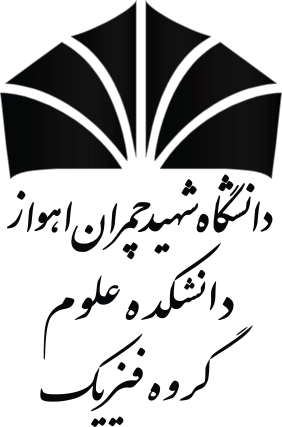 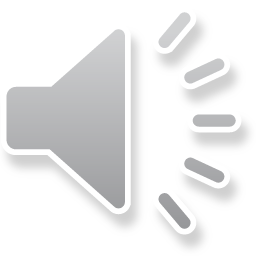 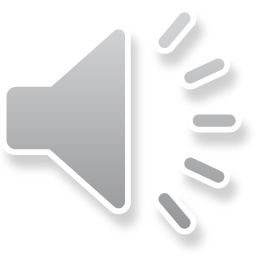 تکمیلی
1
Contents
Relations Between Interaction Potential, Line Broadening, and Shifts………………………………………………….3

Collisional Narrowing of Lines…………………………...10

Transit-Time Broadening…………………………………13
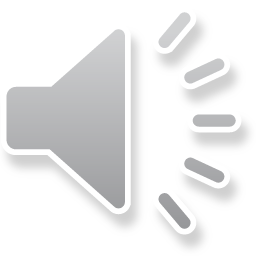 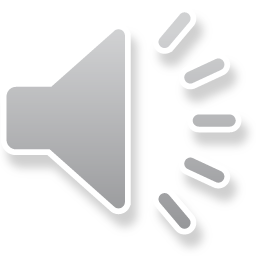 تکمیلی
2
3.3.2 Relations Between Interaction Potential, Line Broadening, and Shifts
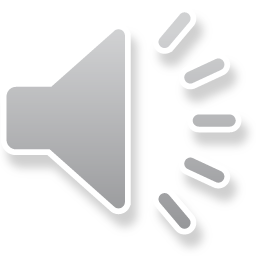 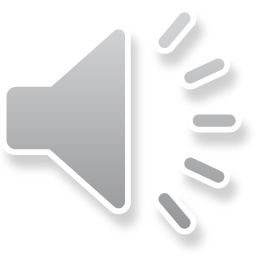 تکمیلی
3
The line broadening comes from two contributions: 
 
(a) The phase shift, due to the frequency shift of the 
oscillator during the collision 
(b)the quenching collisions which shorten the effective 
lifetime of the upper level of A.
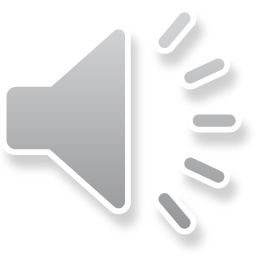 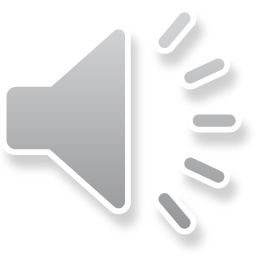 تکمیلی
4
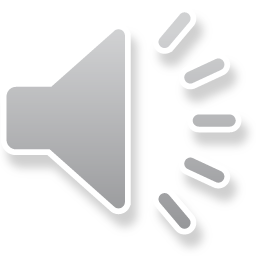 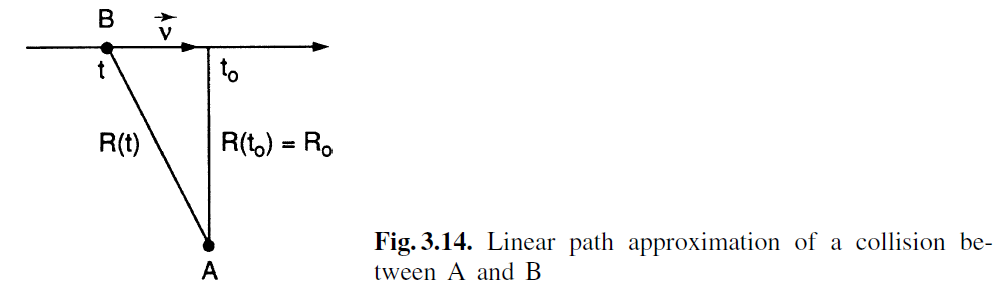 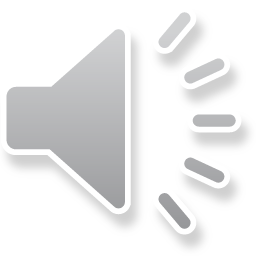 تکمیلی
5
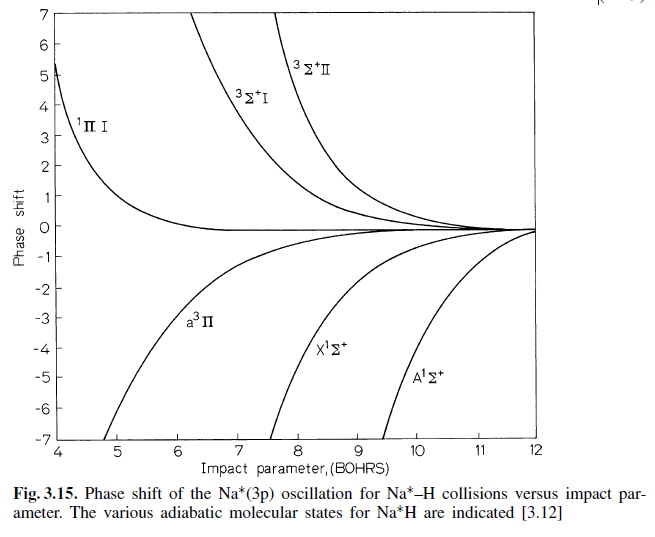 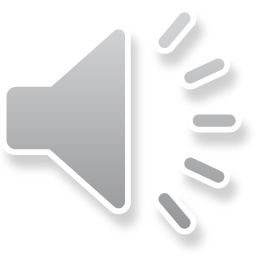 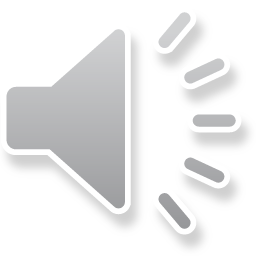 تکمیلی
6
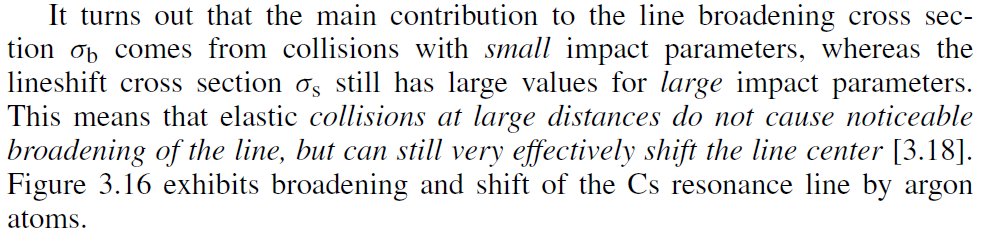 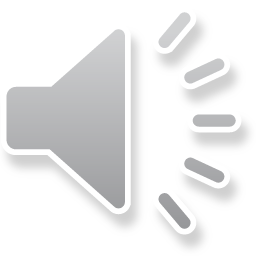 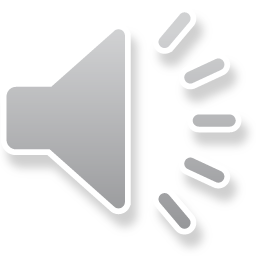 تکمیلی
7
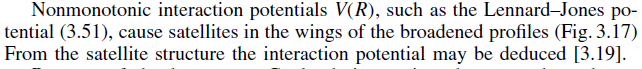 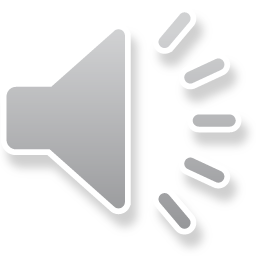 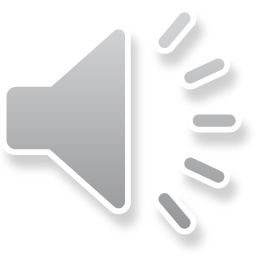 تکمیلی
8
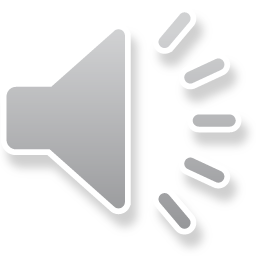 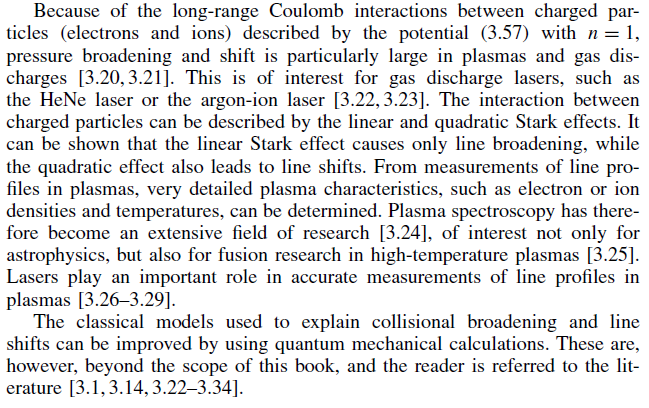 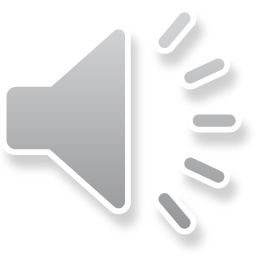 تکمیلی
9
تـــــــــــــوجـــــــــــــــــه
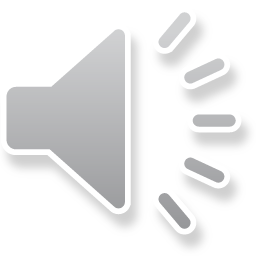 10